Statewide Quality Advisory Committee (SQAC) Meeting
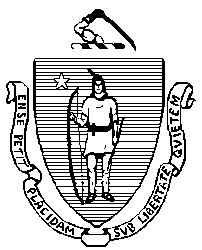 September 22, 2014
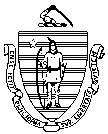 Agenda
Welcome and Approve Minutes				9:00
Review of proposed measures – Tim Prinz, Lewin Group	9:05 
Updates						10:30
PSI 19 – OB trauma without instrument
Obstetrical Measure Study
DOI Tiering Letter
Next Steps 						10:50
New SQMS Measure Evaluation: Overview
Reviewed 35 proposed measures, and 10 Leapfrog measures

Followed SQAC priorities:
	1) Behavioral Health	3) End of Life Care
	2) Pediatric Care		4) Patient-Centered Care

Built on 2013 work assessing 2012 and 2013 measures
[Speaker Notes: Tim Prinz:  SQMS Evaluation Overview			9:05 – 9:15]
METHOD
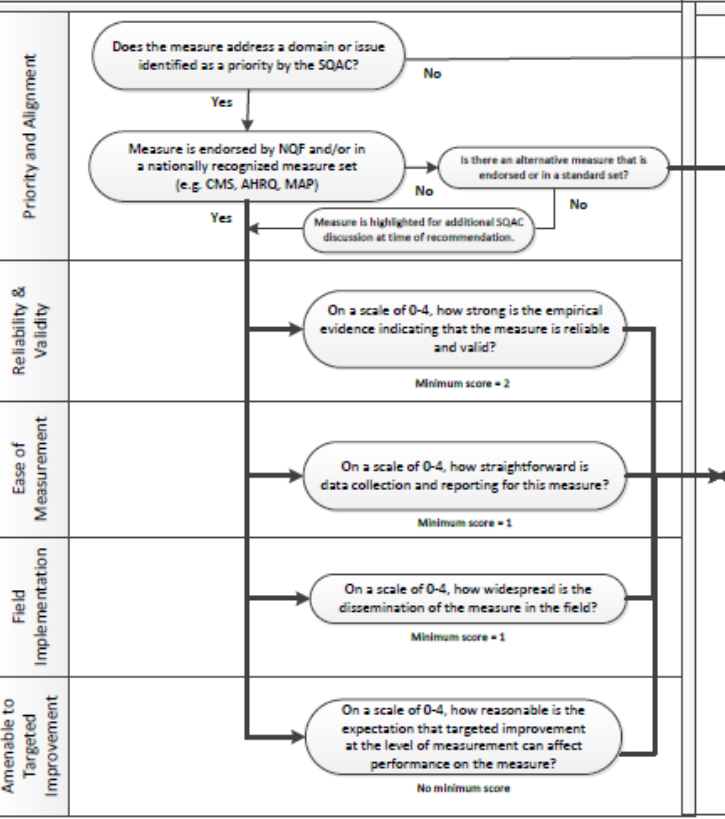 Overall: Search & Research
Four Dimensions:
Ease of Measurement
Reliability & Validity
Field Implementation
Amenable to Targeted Improvement
Team
4 Reviewers
Individual scoring/Team meeting
Consensus
[Speaker Notes: Tim Prinz:  SQMS Evaluation Overview			9:05 – 9:15]
Applying the Measure Evaluation Criteria
Ease of Measurement
Collection
Reporting
Reliability & Validity
Nature of evidence (mixed/good/strong)
Field Implementation
Evidence of implementation, and how widespread
Amenable to Targeted Improvement
Current use
Amenability
[Speaker Notes: Tim Prinz:  SQMS Evaluation Overview			9:05 – 9:15]
Challenging Measures
Several measures posed challenges:
Clinical Survey Questionnaires
Leapfrog
Hospice Item Set
Patient Engagement
[Speaker Notes: Tim Prinz:  SQMS Evaluation Overview			9:05 – 9:15]
Challenges: Clinical Survey Questionnaires
Challenges: Leapfrog
Challenges: Hospice Item Set
Challenges: Patient Engagement
Recommendations: Behavioral Health
CHIA Recommends inclusion of the above measures that received “Good” or “Strong” preliminary evaluations
Recommendations: Pediatric Care/Behavioral Health
CHIA Recommends inclusion of the above measures that received “Good” or “Strong” preliminary evaluations
Recommendations: End-of-Life Care/Patient-Centered Care
CHIA Recommends inclusion of the above measures that received “Good” or “Strong” preliminary evaluations
Recommendations: Other Measures
CHIA Recommends inclusion of the above measures that received “Good” or “Strong” preliminary evaluations
Recommendations: Other Measures (cont’d)
CHIA Recommends inclusion of the above measures that received “Good” or “Strong” preliminary evaluations
PSI 19 – Obstetric Trauma w/o Instrument
Issue Summary

CHIA Process

Recommendation
SQAC 2014 Agenda
Annual Recommendation due Nov 1
TODAY
#7
December 15
#1
February 10
#2
April 14
#3
June 16
#4
September 22
#6
October 20
Review priorities for 2015
HPC Update on PCMH/ACO certification
SQMS for behavioral health
Provider tiering using SQMS
Review and approve final report and recommendation
Hospital measures for public reporting
Straw model for SQMS by population
Discuss measures for end-of-life care
Determine which of the proposed measures to assess
Review preliminary assessments of proposed measures
Solicitation of Nominations for Proposed SQMS Measures
Next meeting
Monday, October 20
	3:00-5:00 p.m.
	2 Boylston Street, 5th Floor
	Boston, MA 02116
For more information
www.mass.gov/chia/sqac
sqac@state.ma.us